Take Control of your Learning Experience
ON24 Learning Platform: 
All windows are resizable and moveable
Use the Related Content box to access slides and resources
Submit your questions using the Q&A
PGP certificates are available for download
Use the toolbar to access other features and bring back minimized tools.
[Speaker Notes: Hello and welcome to our session, When overwhelmed with digital citizenship, find your digital chill. . I am NAME, TITLE, ORG. Thank you for joining me/us at Keep Indiana Learning. 

Before we get started, a few quick notes about this ON24 platform.  You can resize, move, and minimize all the windows on the screen to best suit your learning style. 

When I share my screen to demonstrate a tool or resource, you may want to maximize this video window. Click the four arrows at the top of this window to go to full screen, and click the escape button on your keyboard to exit full screen. If you are watching this on a mobile device or tablet, you can pinch and zoom to increase the size. 

The slides and resources mentioned in the session can be accessed in the Related Content box. If you do not see the Related Content box, you can click on the checklist icon from the toolbar. Feel free to pause the video as needed. 

You can ask questions throughout the session using the Q&A tool from the toolbar. If this is an On Demand session, those questions will be sent to me via email and I will respond back to you at the email you used for registration. 

If you would like to share this session with a colleague, please click the share button in the toolbar. At the end of this session you will be prompted to complete a short survey. You can also access the survey at anytime by clicking on the hand/survey icon in the toolbar. 

PGPS are available after you have watched 85% of this session. Click on the certificate icon in the toolbar to download your PGPs. 

Let’s get started!]
When overwhelmed with digital citizenship, find your digital chill.
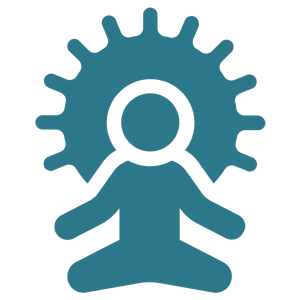 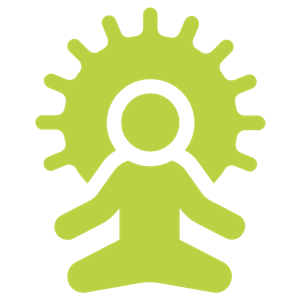 [Speaker Notes: Icons from Noun project]
What is digital citizenship?
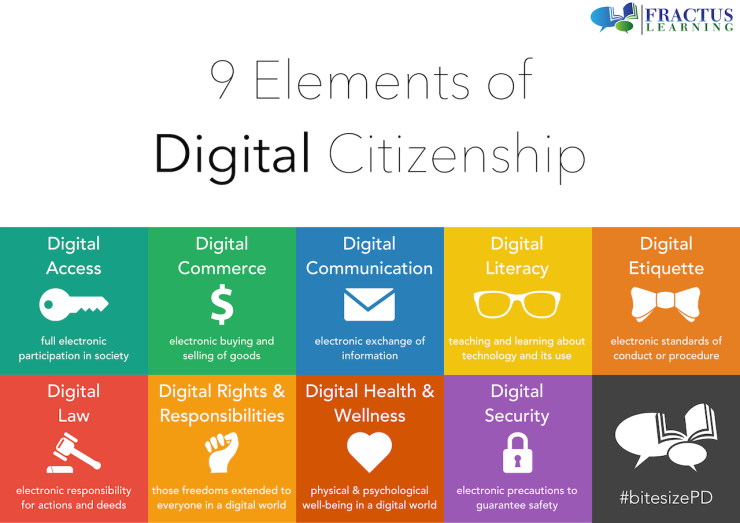 Graphic by Fractus Learning
[Speaker Notes: https://www.fractuslearning.com/digital-citizenship-poster/]
What is digital citizenship?
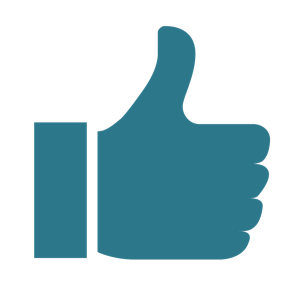 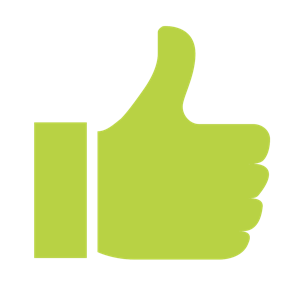 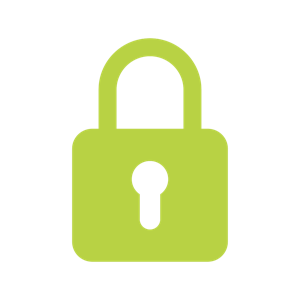 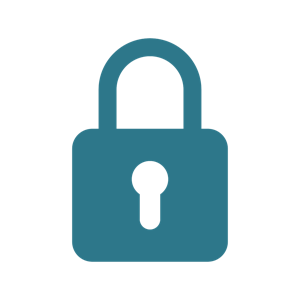 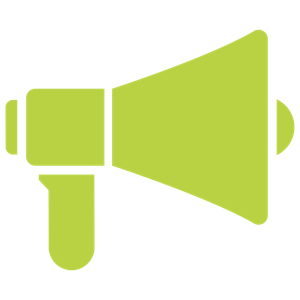 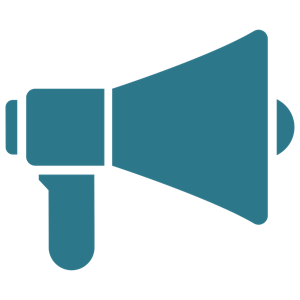 RESPECT
EDUCATE
PROTECT
Etiquette
Access
Law
Communication
Literacy
Commerce
Rights and Responsibility
Safety (Security)
Health and Welfare
Digital Detectives
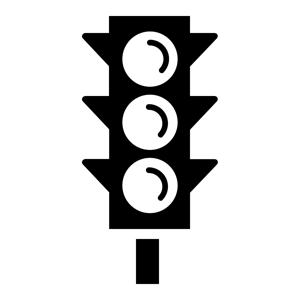 [Speaker Notes: Icons from Noun project]
Implement in Your Classroom
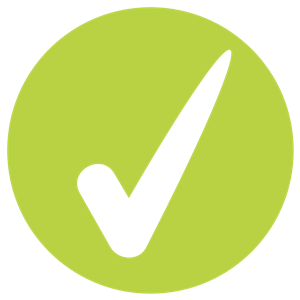 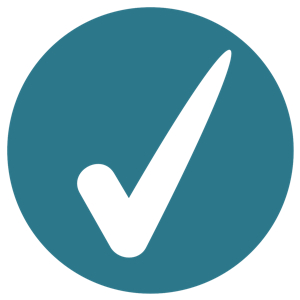 [Speaker Notes: Icons from Noun project]
Supporting Positive Digital Behavior
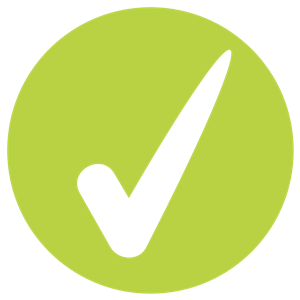 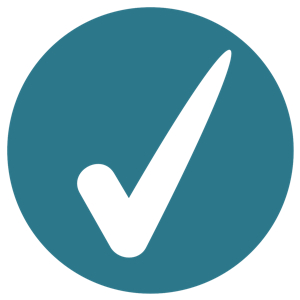 [Speaker Notes: Icons from Noun project]
Incentives for Digital Citizenship
Digital Citizenship Student of the Week!

Sit in a rolling chair

Best of Wall 

Dj for the day 

Music/Headphones pass

Print color photos/artwork
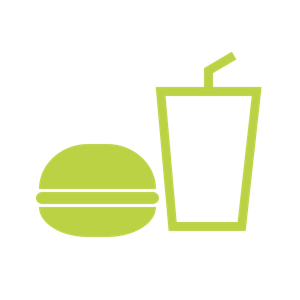 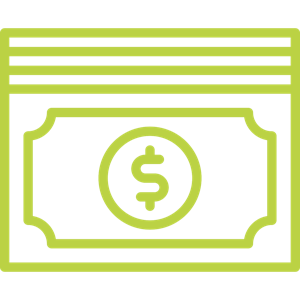 RUPs: Students Take Ownership
Use Common Sense
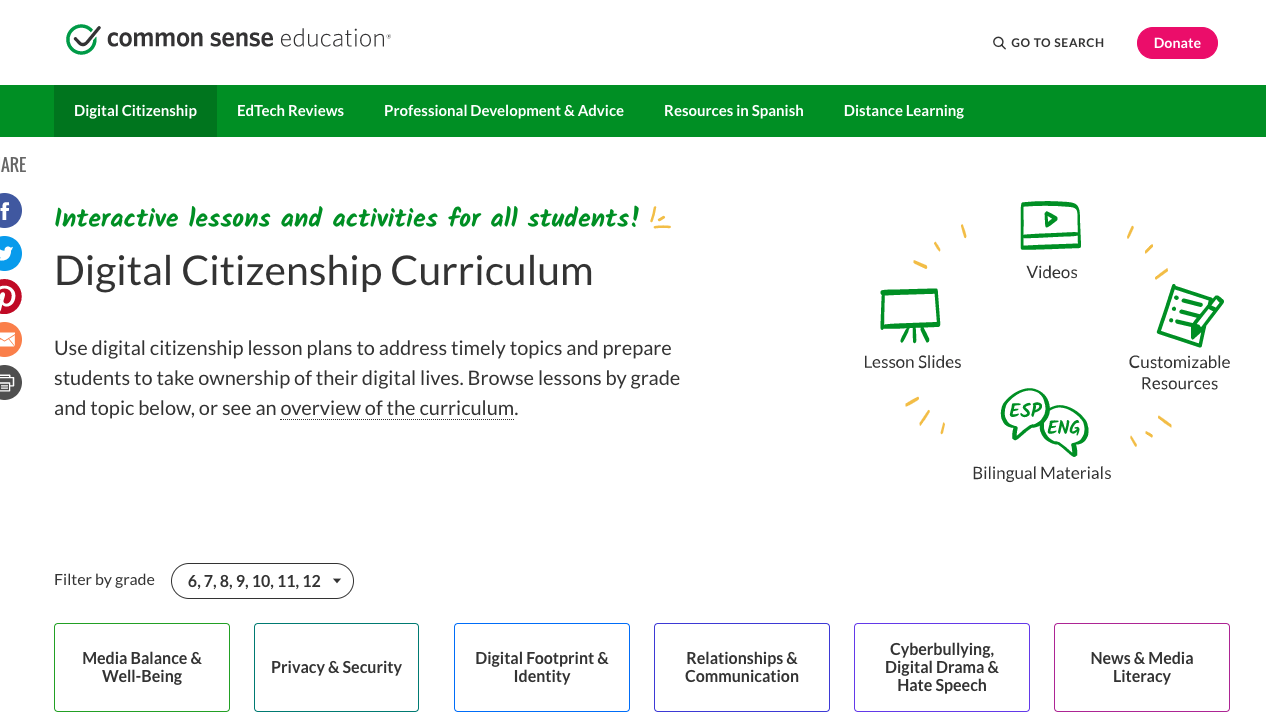 Screenshot from CommonSense Media
[Speaker Notes: https://www.commonsense.org/education/recognition-educators]
Use Common Sense
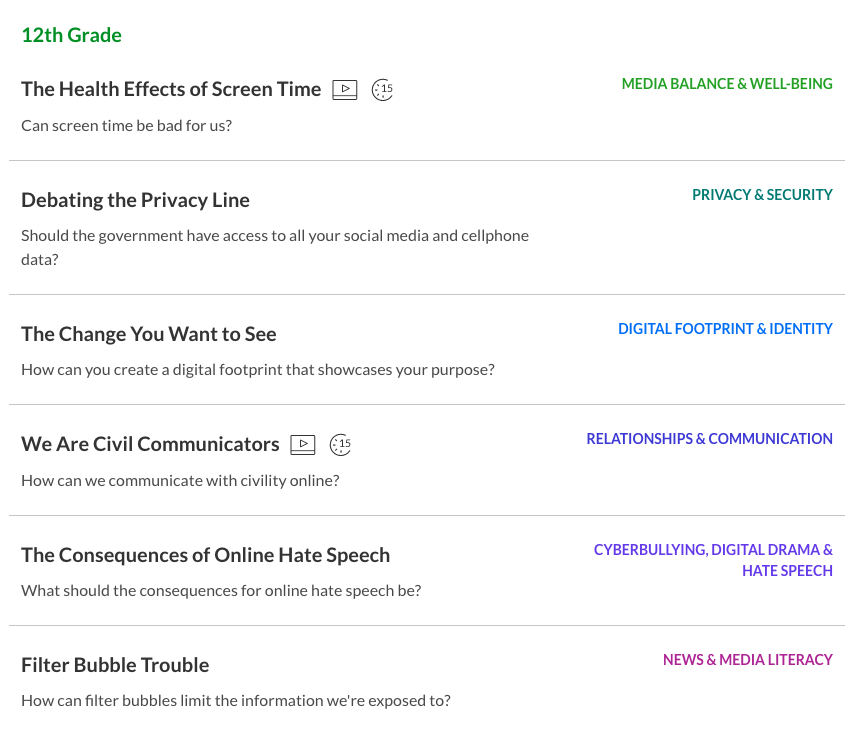 Screenshot from CommonSense Media
[Speaker Notes: https://www.commonsense.org/education/recognition-educators]
Use Common Sense
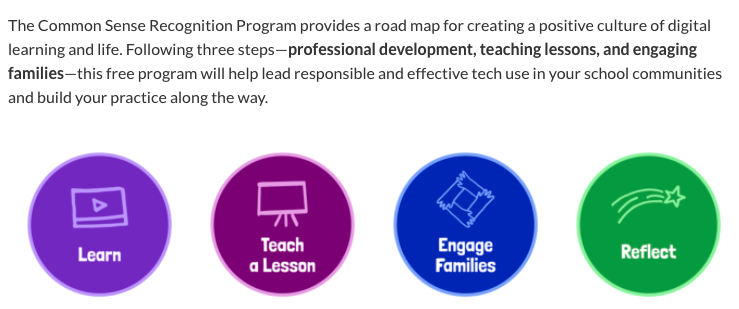 Screenshot from CommonSense Media
[Speaker Notes: https://www.commonsense.org/education/recognition-educators]
Media Habits
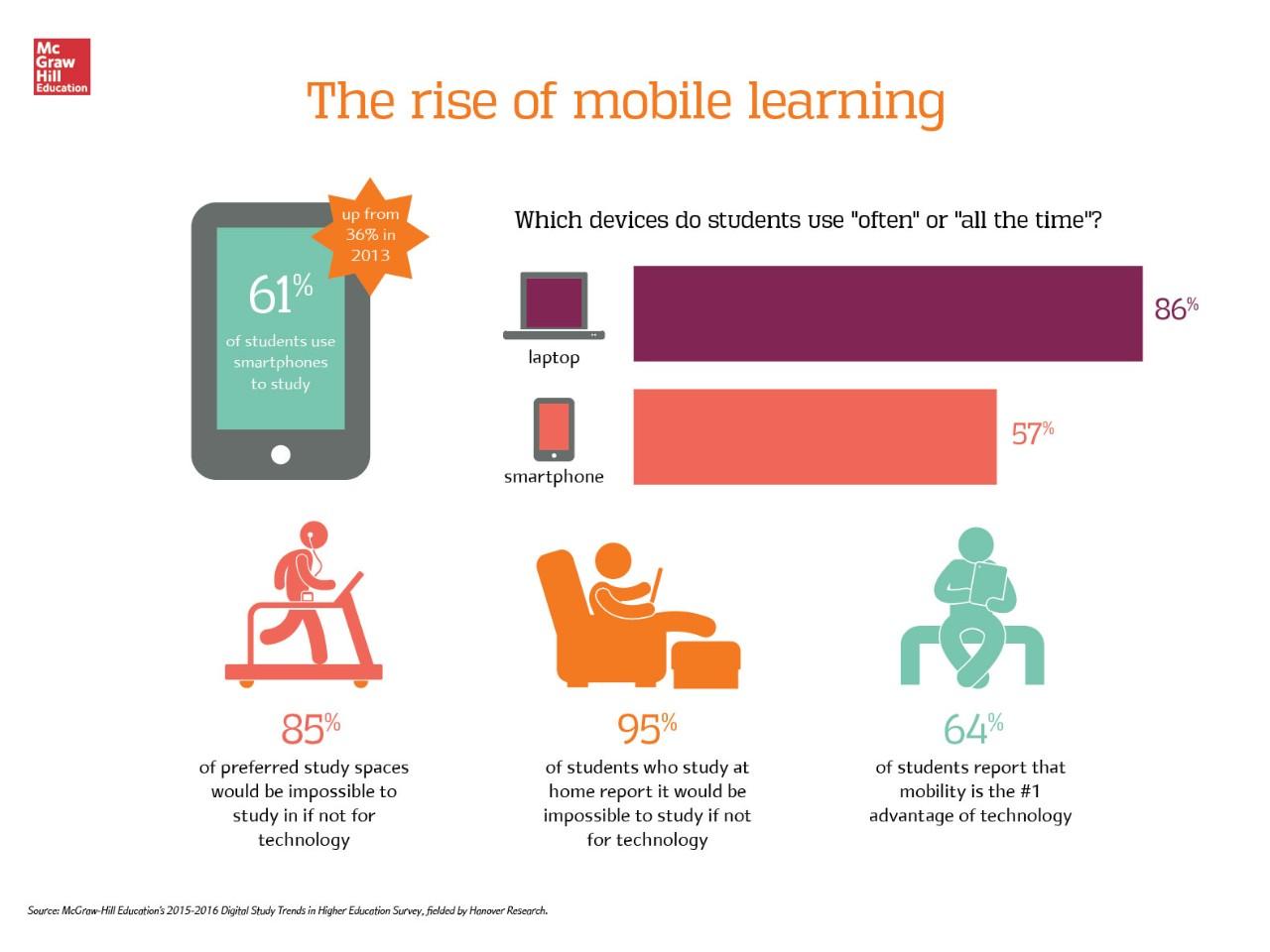 Graphic by  McGraw Hill
Digital Chill
Technology steers what 2 billion people are thinking and believing every day. It’s possibly the largest source of influence over 2 billion people’s thoughts that has ever been created.
Tristan Harris, Wired Magazine
[Speaker Notes: Icons from Noun project 
https://www.wired.com/story/our-minds-have-been-hijacked-by-our-phones-tristan-harris-wants-to-rescue-them/]
Digital Chill
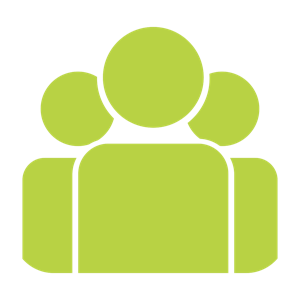 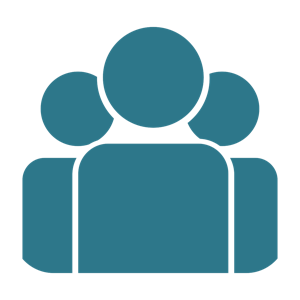 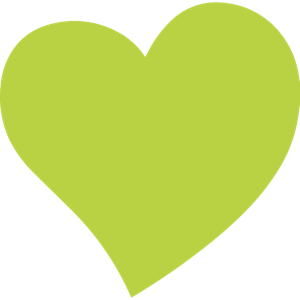 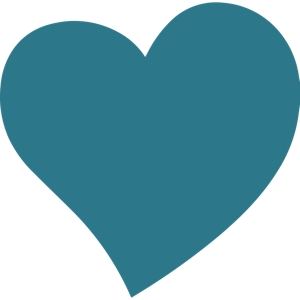 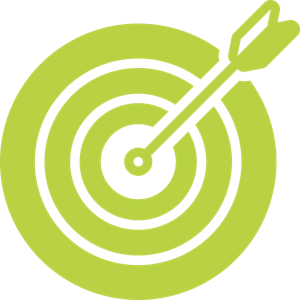 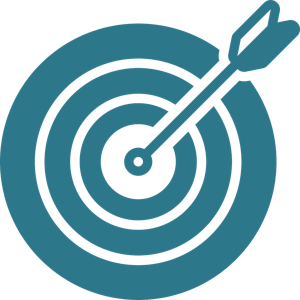 PURPOSE
CONNECTION
VALUE
[Speaker Notes: Icons from Noun project]
Digital Chill
Instead of _______________,
I will ____________________.
[Speaker Notes: Icons from Noun project]
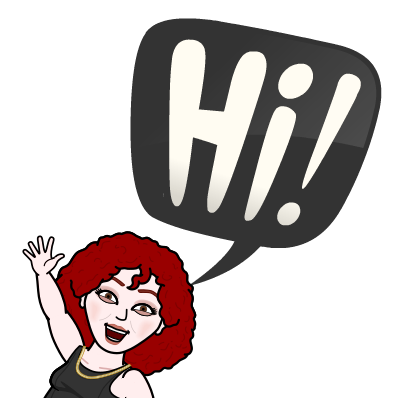 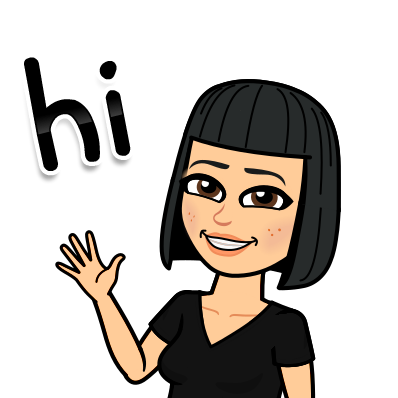 Kat Crawford and Kaylah Holland
@dramatickat and @HollandKaylah
kat@schlechty.org  kholland@breakfree-ed.org
Thank you for attending!
Please complete the short feedback survey on the screen.

Don’t forget to download your PGP Certificate from the webcast toolbar.
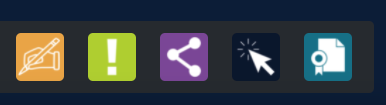 [Speaker Notes: Make this the last slide in your presentation]